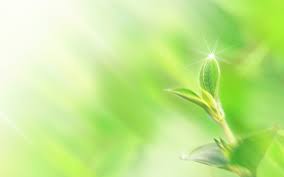 UBND HUYỆN GIA LÂM
TRƯỜNG THCS KIÊU KỴ
HỘI THẢO

XÂY DỰNG TRƯỜNG HỌC HẠNH PHÚC
Kiêu Kỵ, ngày 11 tháng 03 năm 2021
THAY ĐỔI 
VÌ MỘT TRƯỜNG HỌC HẠNH PHÚC
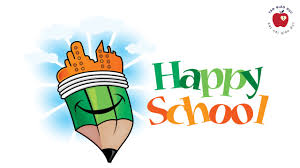 Hạnh phúc là gì?
Trường học hạnh phúc và những biểu hiện của trường học hạnh phúc
Tại sao phải xây dựng trường học hạnh phúc
Muốn có trường học hạnh phúc, CBQL, GV, NV phải làm gì?
Hạnh phúc là gì ?
Hạnh phúc:
-  Là ý nghĩa và mục đích của cuộc sống
Là nhu cầu khát khao của tất cả chúng sinh
Là thước đo đúng đắn  nhất về sự tiến bộ của xã hội
Hạnh phúc: dễ dàng dẫn đến thành công của mỗi người
 Không hạnh phúc: dễ dàng dẫn đến sự thất bại của mỗi người

=> hạnh phúc của mỗi người liên quan tới hạnh phúc của xã hội
Hạnh phúc gồm:
-  Cảm xúc tích cực (mang tính cá nhân)
Mối quan hệ tích cực/ truyền cảm hứng với cộng đồng, với môi trường sống (mang tính tập thể, cộng sinh)
Hạnh phúc có thể tạo dựng được và dạy cho nhau được
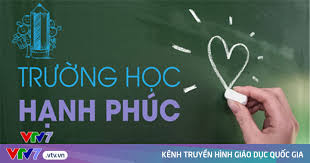 Các yếu tố cấu thành trường học hạnh phúc
Trường học  ngày nay có thể trở thành nơi không hạnh phúc
- Môi trường học tập thiếu hấp dẫn, giáo viên thiếu nhạy cảm, PPDH thiếu đổi mới, nội dung dạy học thiên về dạy lý thuyết hàn lâm, ít chú trọng về “dạy người” với đạo đức và kỹ năng cần thiết cho cuộc sống sau này của học sinh…
Áp lực thi cử cùng với các áp lực: phải nổi trội hơn người khác, phải luôn có điểm số cao… dẫn đến học sinh quá tự ti hoặc quá tự tin về khả năng của bản thân; học sinh tìm kiếm cách thức khác ngoài học tập để khẳng định mình => cạnh tranh, bắt nạt, bạo lực học đường
TRƯỜNG HỌC HẠNH PHÚC
TRƯỜNG HỌC HẠNH PHÚC
TIÊU CHÍ VỀ CON NGƯỜI
Các mối quan hệ tốt đẹp
GV và HS luôn có cảm xúc tích cực;
Có ý thức hợp tác, chia sẻ, hỗ trợ nhau;
Có sức khỏe và điều kiện làm việc tốt;
Giáo viên có năng lực chuyên môn, có kỹ năng làm việc chuyên nghiệp, có cảm và biết truyền cảm hứng trong công việc
TRƯỜNG HỌC HẠNH PHÚC
TRƯỜNG HỌC HẠNH PHÚC
TIÊU CHÍ VỀ CÁCH LÀM VIỆC
Công bằng và phân công công việc hợp lý;
Luôn có các nhóm hỗ trợ nhau;
Phương pháp dạy học vui vẻ, lôi cuốn;
HS được tự do sáng tạo và có môi trường gắn kết thân thiện với nhau;
GV và HS có cơ hội thể hiện và được công nhận giá trị bản thân;
Hoạt động ngoại khóa vui vẻ, hấp dẫn, có ý nghĩa;
Sự gắn kết, thấu hiểu về hỗ trợ giữa GV và HS
Nội dung học tập hữu ích, sát thực tế và lôi cuốn
HS và GV có sức khỏe tốt, tinh thần thoải mái;
Không tồn tại cách quản lý căng thẳng
Chúng ta cần phải làm gì để có được
 trường học hạnh phúc?
1. Kỹ năng thân thiện trong nhà trường
2. Kỹ năng xác định hệ quả hành vi
Kỹ năng trong trường học
3. Kỹ năng lựa chọn hành vi
4. Kỹ năng nhận diện cảm xúc
5. Kỹ năng thư giãn
6. Kỹ năng làm chủ/tự kiểm soát
KN TRONG 
TRƯỜNG HỌC
Nhóm KN 
Hành vi
Nhóm KN
Cảm xúc
KN
Thân 
thiện
Trong 
trường
KN
Xác định
Hệ quả
Hành vi
KN
Lựa chọn
Hành vi
KN
Nhận 
diện
Cảm xúc
KN
Thư
giãn
KN
Làm 
chủ
Tự kiểm 
soát
1. Kỹ năng thân thiện
Có hai loại hành vi tương tác với bạn bè, có thể chia thành 2 loại: hành vi  thân thiện và hành vi không thân thiện
Hành vi thân thiện: là những hành vi làm cho người khác cảm nhận được sự quan tâm, chia sẻ, an toàn, chân thành, mang lại sự vui vẻ, thích thú, sự tôn trọng
Hành vi không thân thiện: là những hành động làm cho người khác cảm thấy bị tổn thương, mất an toàn, lo lắng, hoảng sợ… và không muốn làm bạn với chúng ta.
Nhận diện được hành vi thân thiện và hành vi không thân thiện có ý nghĩa quan trọng vì  nó giúp chúng ta xác định được những chuẩn mực hành vi cho bản thân, do đó dễ dàng đạt được điều hành vi mình mong muốn hơn
2. Kỹ năng xác định hệ quả hành vi
Mỗi một hành động của chúng ta đều có những điều xảy ra sau đó gọi là hệ quả
Hệ quả cung cấp cho chúng là thông tin về hành vi của chúng ta
- Hệ quả tích cực và hệ quả tiêu cực: hệ quả tích cực là những điều chúng ta muốn, những điều có lợi cho chúng ta
- Hệ quả lâu dài và hệ quả trước mắt: Hệ quả lâu dài là những hệ quả xảy ra nếu hành vi đó lặp lại nhiều lần. Hệ quả ngắn hạn là hệ quả trực tiếp của hành vi đó
- Hệ quả tự nhiên và hệ quả logic: HQ tự nhiên là những điều tích cực hay tiêu cực xảy ra một cách trực tiếp, tự nhiên do hành vi đó. Hệ quả logic là hệ quả của những người khác đặt ra sau khi hành vi đó được thực hiện
- Hệ quả không chỉ là những việc, sự kiện, đồ vật mà chúng ta có thể thấy từ bên ngoài, mà còn có thể là cảm xúc, sự cảm nhận từ bên trong
=> Nhận biết về hệ quả là cơ sở giúp chúng ta có thể phát triển khả năng ra quyết định
3. Kỹ năng lựa chọn hành vi
-   Mỗi người trong chúng ta đều có khả năng kiểm soát hành động Tuy nhiên nếu chúng ta không nghĩ về lựa chọn mà chúng ta đang làm, thì có nghĩa là chúng ta đang từ bỏ quyền kiểm soát lựa chọn của mình. 
- Kỹ năng lựa chọn giúp chúng ta giải quyết vấn đề tốt hơn.
- Giúp chúng ta cảm thấy kiểm soát cuộc sống của mình tốt hơn. 
- Giúp chúng ta cảm thấy tốt hơn về bản thân mình. 
- Giúp chúng ta có được sự tôn trọng của mọi người vì chúng ta biết suy nghĩ về những hành động và tình huống của mình.
4. Kỹ năng nhận diện cảm xúc
Có hai loại hành vi tương tác với bạn bè, có thể chia thành 2 loại: hành vi  thân thiện và hành vi không thân thiện
Hành vi thân thiện: là những hành vi làm cho người khác cảm nhận được sự quan tâm , chia sẻ, an toàn, chân thành, mang lại sự vui vẻ, thích thú, sự tôn trọng
Hành vi không thân thiện: là những hành động làm cho người khác cảm thấy bị tổn thương, mất an toàn, lo lắng, hoảng sợ… và không muốn làm bạn với chúng ta.
Nhận diện được hành vi thân thiện và hành vi không thân thiện có ý nghĩa quan trọng vì  nó giúp chúng ta xác định được những chuẩn mực hành vi cho bản thân, do đó dễ dàng đạt được điều hành vi mình mong muốn hơn
5. Kỹ năng thư giãn
Trong cuộc sống chúng ta thường xuyên gặp phải những tình huống gây căng thẳng cho chúng ta. Sự căng thẳng là cách bình thường mà cơ thể chúng ta phản ứng lại với cảm xúc hoảng sợ, bồn chồn lo lắng, kích động hoặc ở trong tình huống nguy hiểm
Đôi khi nguyên nhân gây căng thẳng có liên quan đến người khác và vượt quá mức kiểm soát của chúng ta
Thư giãn giúp cơ thể bình tĩnh, giảm bớt sự căng thẳng vô ích => chúng ta có thể suy nghĩ được 1 cách rõ ràng và đương đầu với vấn đề mà không gặp thêm rắc rối
Điều quan trọng với chúng ta là tìm những cách thức an toàn, được chấp nhận để biểu lộ những cảm xúc này của mình
6. Kỹ năng làm chủ tự kiểm soát
Là kỹ năng tư duy giúp chúng ta ý thức làm chủ hành vi của mình. Trên cơ sở đó, có khả nawg đưa ra quyết định phù hợp, ngăn ngừa giảm thiểu các hành vi bốc đồng cũng như tăng cường khả năng chấp nhận, đương đầu với những thất bại trong học tập và cuộc sống
Kỹ năng này liên qua tới khả năng phân tích, đánh giá tình huống và xác định tình huống phù hợp, không phù hợp của hành vi. Trên cơ sở đó có thể tự đưa ra những quyết định của bản thân
Kỹ năng làm chủ giúp chúng ta suy nghĩ về những gì chúng ta thực sự mong muốn trong một tình huống cụ thể và quyết định lựa chọn hành vi nào sẽ đưa ta đến gần với mục tiêu mong muốn
TRƯỜNG HỌC HẠNH PHÚC
Một xã hội tiến bộ, phát triển bền vững thì con người sống trong đó phải: đồng cảm, khoan dung, có mối quan hệ tích cực và sáng tạo; những người có khả năng và sẵn sàng hợp tác và biết “chung sống chung” một cách tốt đẹp (có giá trị sống và kỹ năng sống)
Đó là những kỹ năng và những giá trị được tạo dựng trong nhà trường. Và tạo dựng ở trong nhà trường. Và những tố chất ấy sẽ được đảm bảo nếu từ nhỏ học sinh được học trong những “Trường học hạnh phúc”
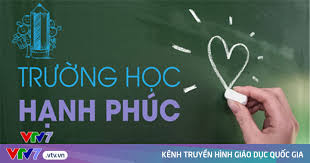 THẢO LUẬN

XÂY DỰNG CÁC BIỆN PHÁP GIÁO DỤC KỶ LUẬT TÍCH CỰC
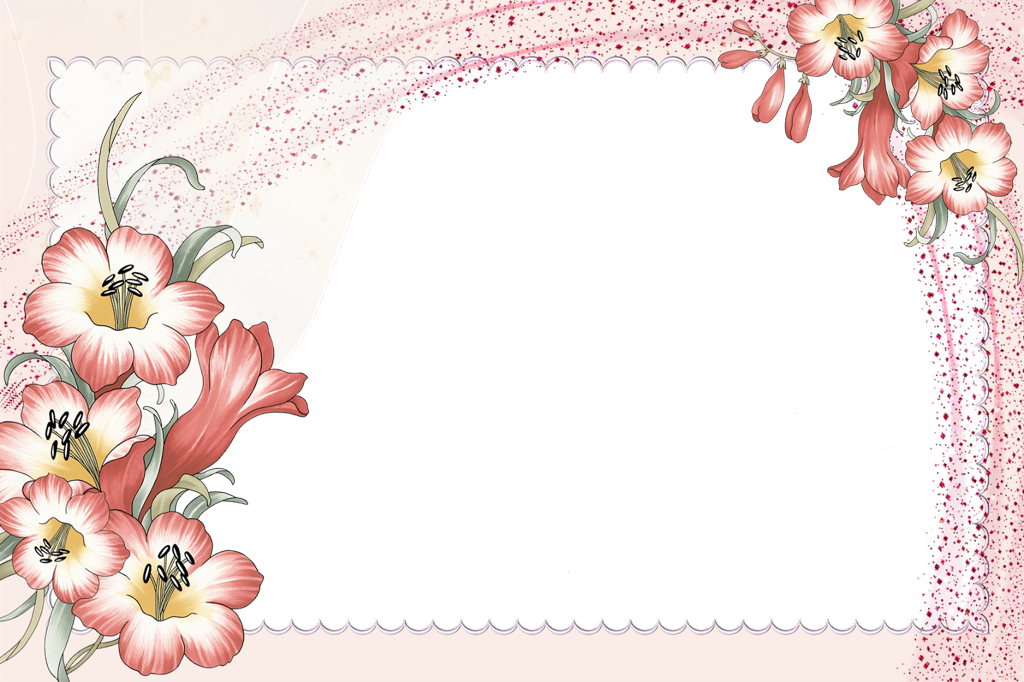 “Đứa trẻ nào sinh ra cũng có những phẩm chất tốt” và việc của chúng ta là tìm ra những phẩm chất tốt đó, phát triển chúng để giúp trẻ nên người. Chúng ta sẽ thấy rằng, trẻ em đến trường không phải chỉ để học chữ, mà để sống, hạnh phúc.
Đủ nắng hoa sẽ nở, đủ yêu thương hạnh phúc sẽ đong đầy